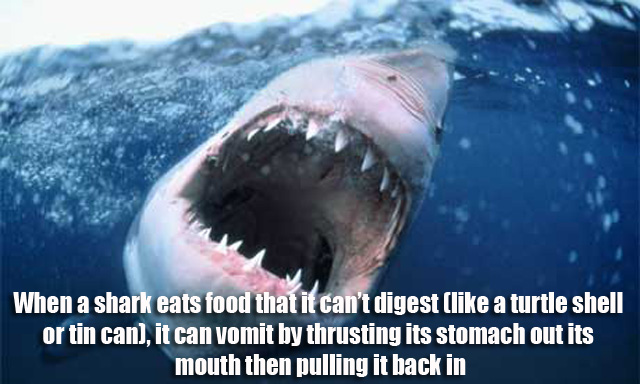 Which type of claim does this represent?
Claims of definition or fact   	B. Claims of cause and effect  
C. Claims about solutions or policies	D. Claims about value
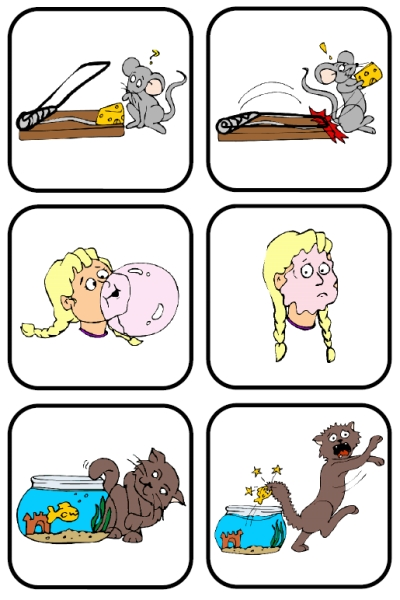 Which type of claim does this represent?
Claims of definition or fact   
B. Claims of    cause and effect  
C. Claims about solutions or policies	
D. Claims about value
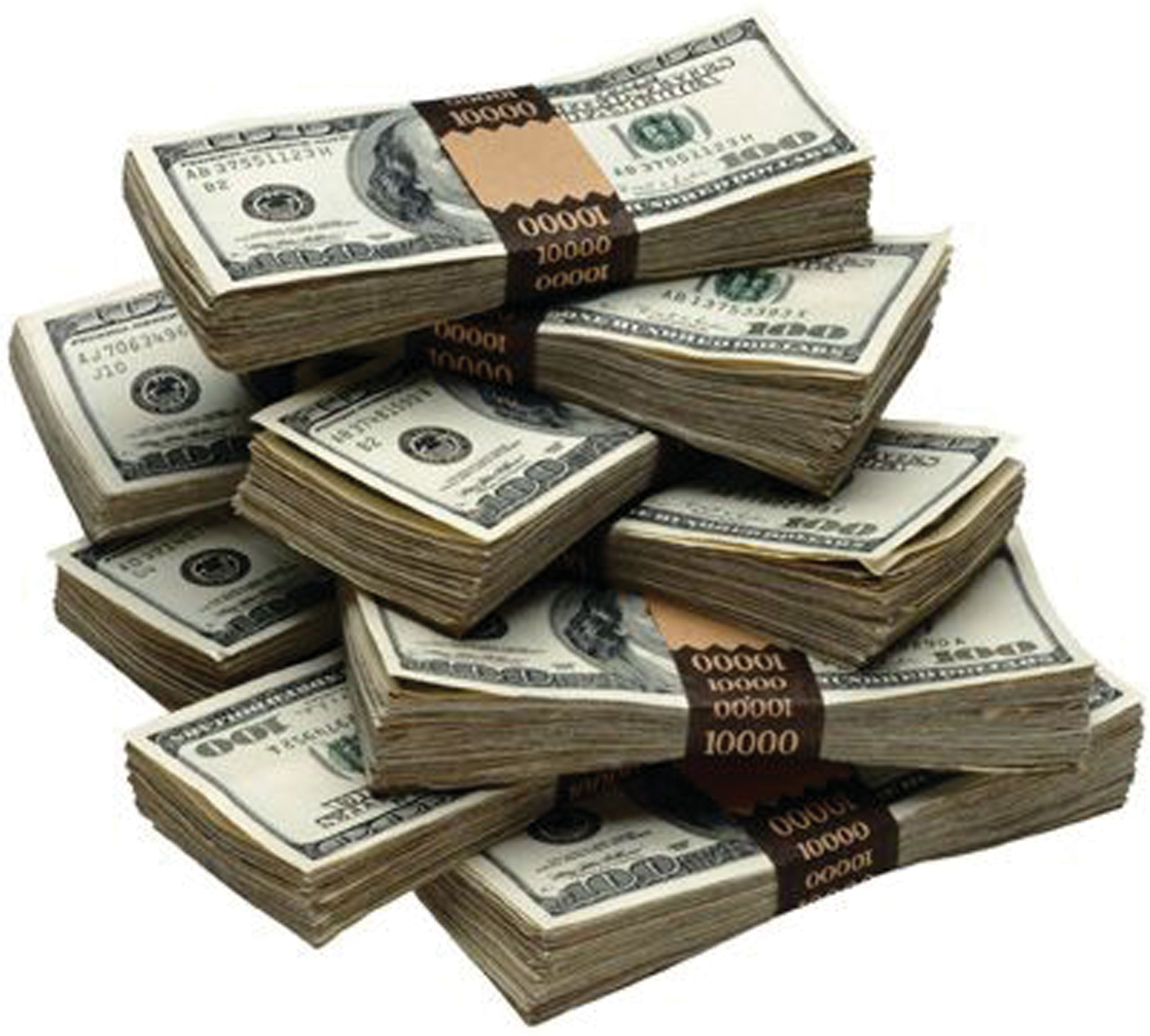 Which type of claim does this represent?
Claims of definition or fact   	B. Claims of cause and effect  
C. Claims about solutions or policies?	D. Claims about value
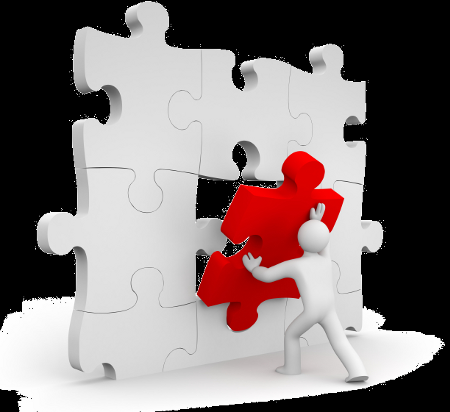 Which type of claim does this represent?
Claims of definition or fact   
B. Claims of    cause and effect  
C. Claims about solutions or policies	
D. Claims about value